SPONDİLARTROPATİLER ve ANKİLOZAN SPONDİLİT
Prof.Dr.Gülay KINIKLI
SPONDILARTROPATILER;
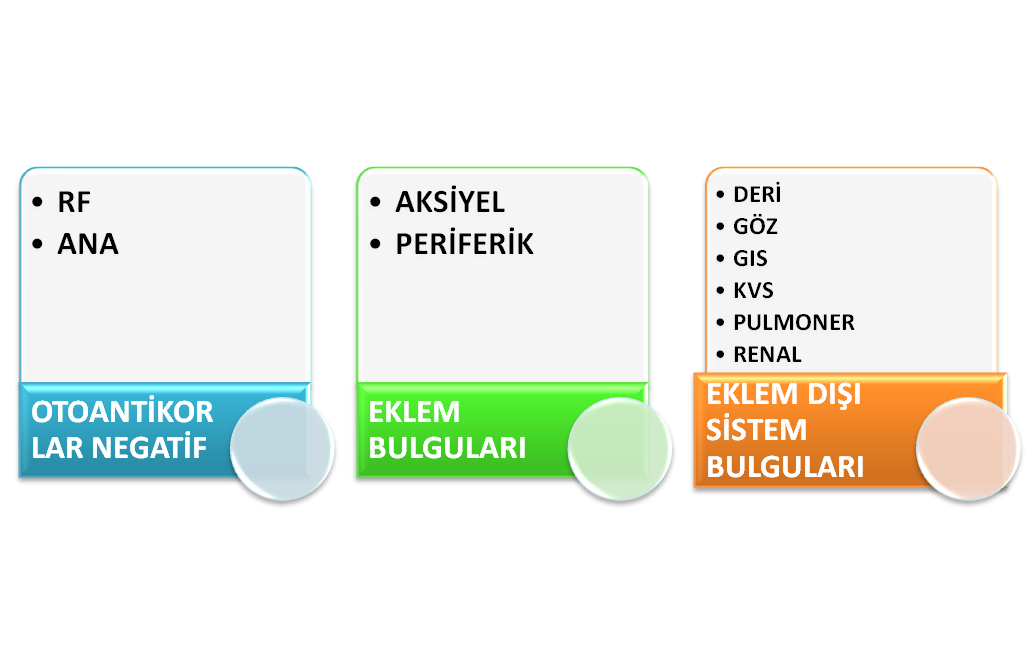 SERONEGATİF SPONDİLARTROPATİLER
REAKTIF ARTRIT
PSÖRIATIK ARTRIT
ANKILOZAN SPONDILIT
IBD İLİŞKİLİ ARTRIT
(ENTEROPATİK ARTRİT)
UNDIFFERANSIYE SPONDİLARTRIT
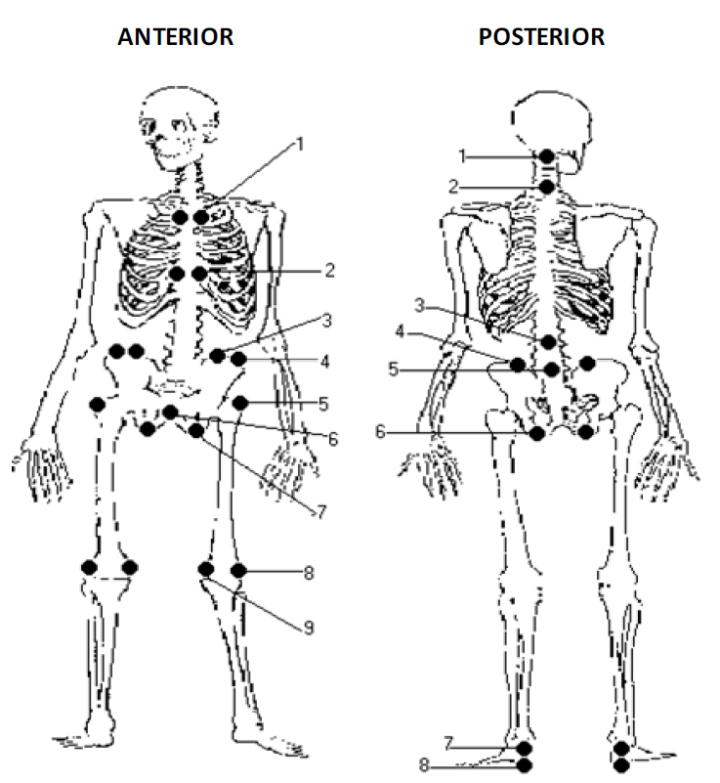 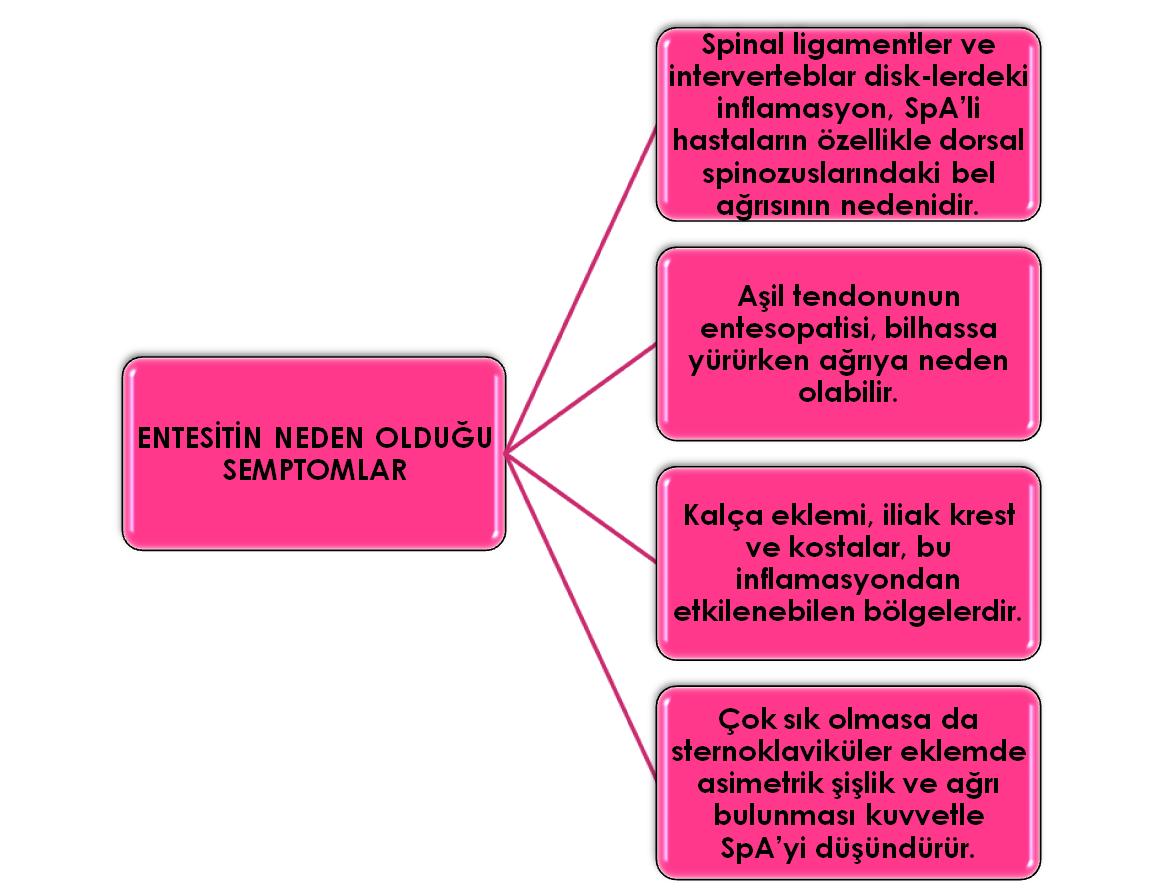 İNFLAMATUVAR BEL AĞRISI:
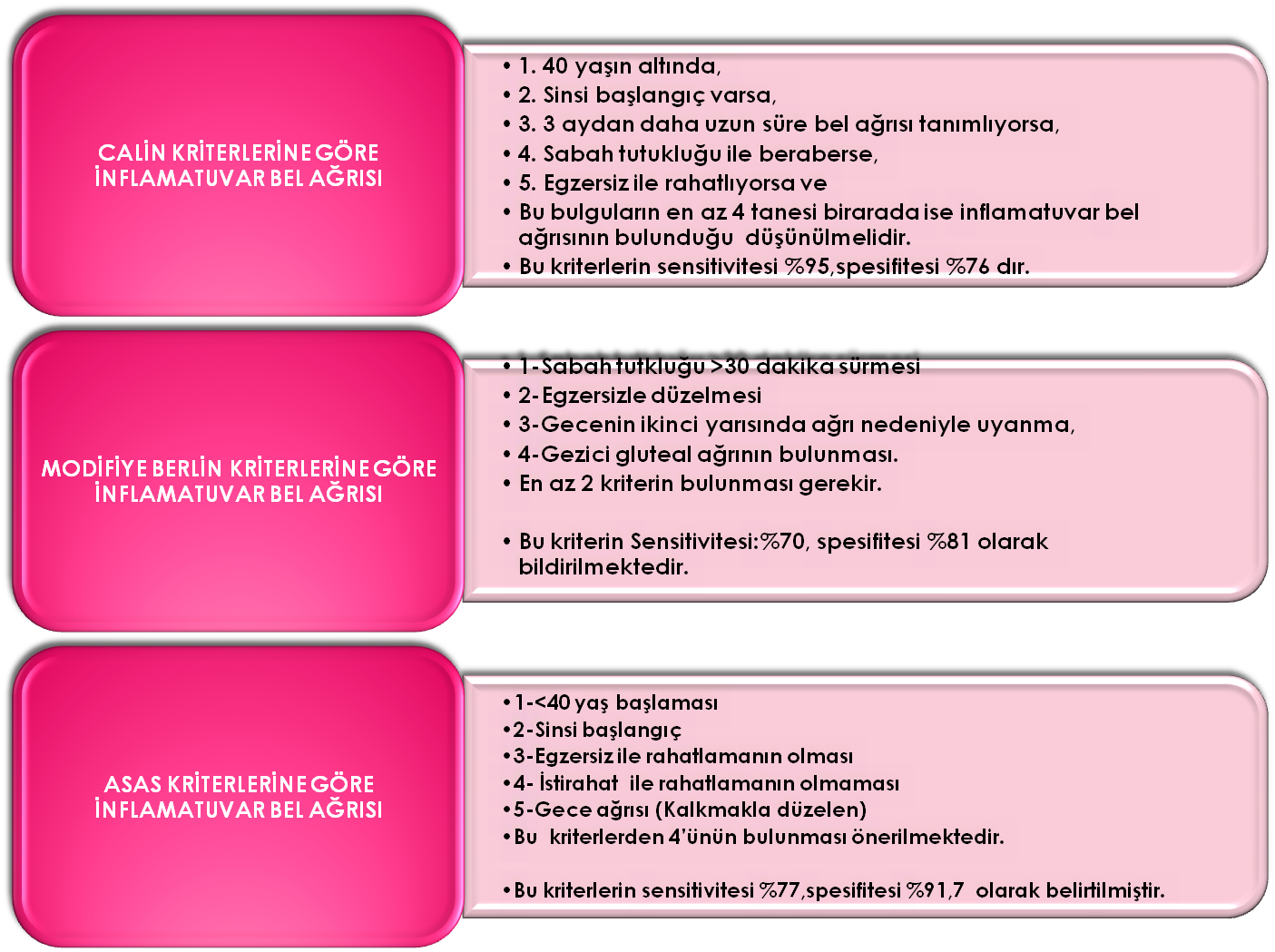 CALIN KRİTERLERİ
MODİFİYE BERLİN  KRİTERLERİ
ASAS KRİTERLERİ
SAKROİLİİT
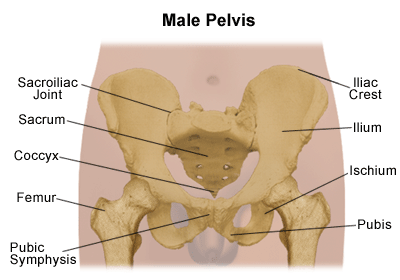 3
2
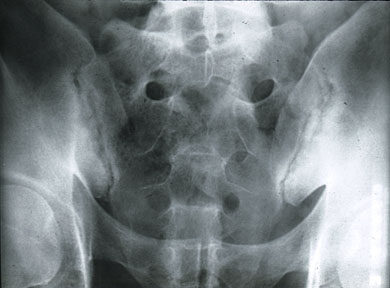 1
ANKİLOZAN SPONDİLİT
SPA’nın PROTOTİP HASTALIĞI
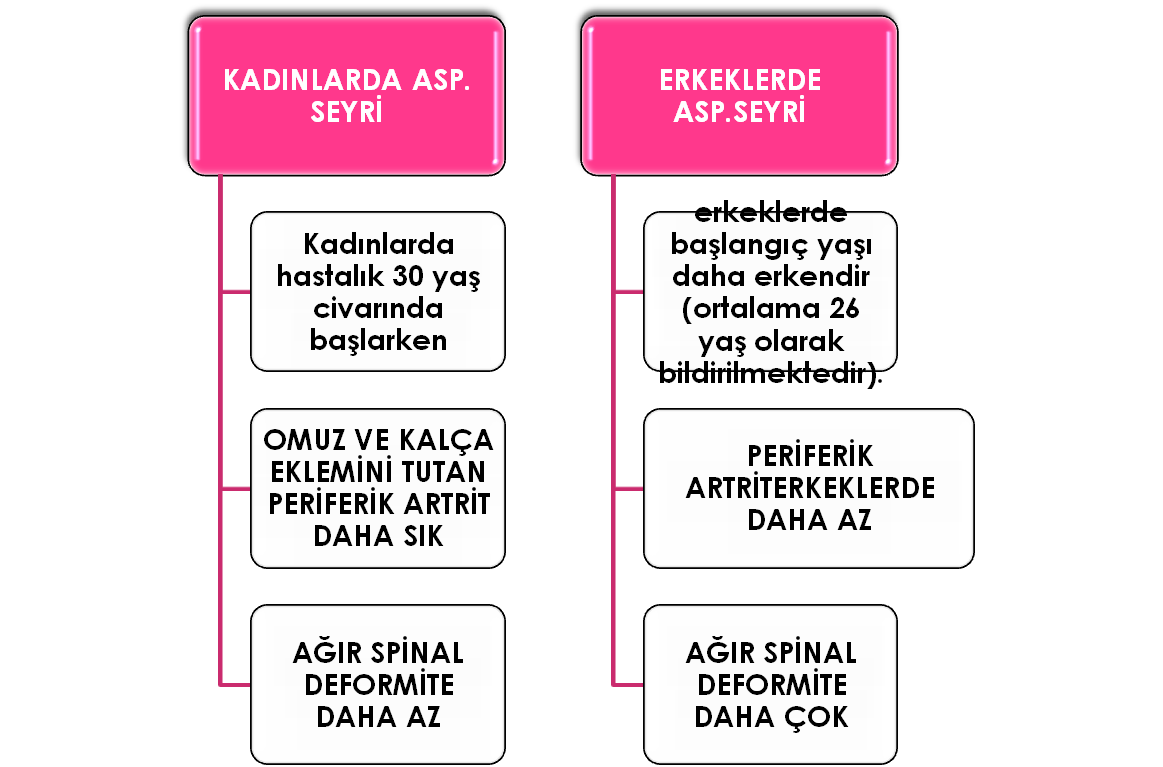 Kadın ve Erkek AS Arasındaki Farklar
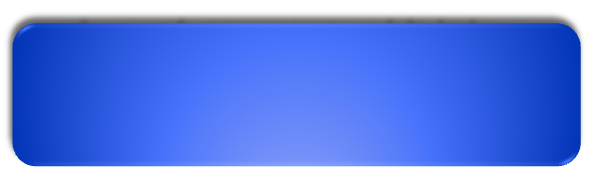 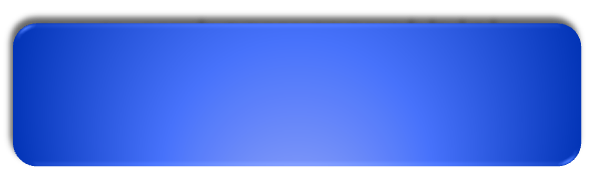 KESİN ANKİLOZAN SPONDİLİT İÇİN;
RADYOLOJİK BULGU ve HERHANGİ BİR  KLİNİK KRİTERİN BULUNMASI,
OLASI  ANKİLOZAN SPONDİLİT İÇİN;
ÜÇ KLİNİK  KRİTER VARLIĞI VEYA RADYOLOJİK KRİTERLERİN KLİNİK KRİTERLER OLMADAN BULUNMASI GEREKİR.
ASAS EULAR SPA. TANI KRİTERLERİ
KLİNİK BULGULAR
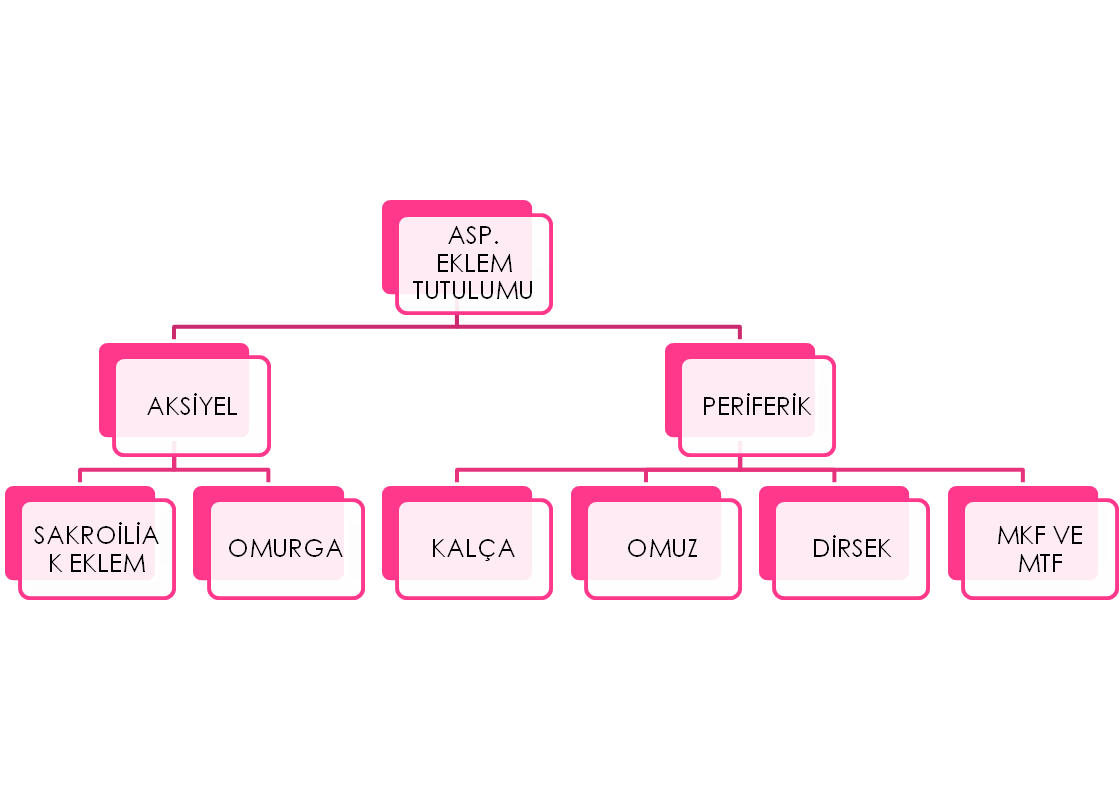 ÖZELLİK:
ASİMETRİK
DAHA ÇOK ALT EKSTREMİTEDE
OLİGOARTİKÜLER
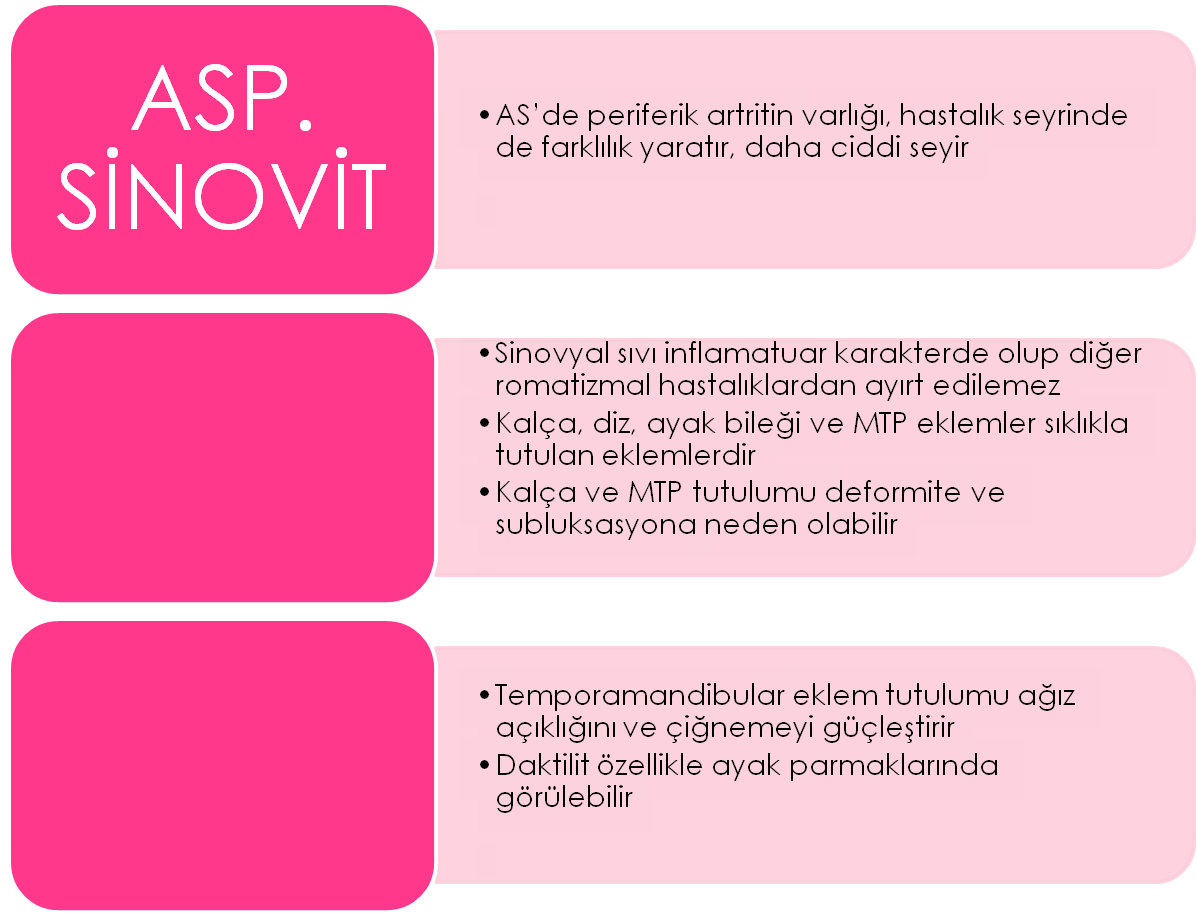 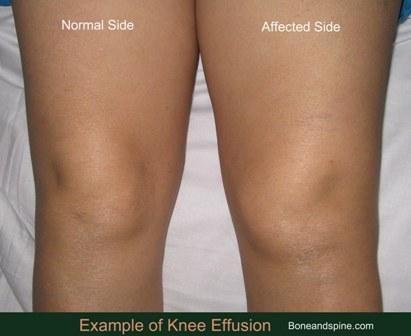 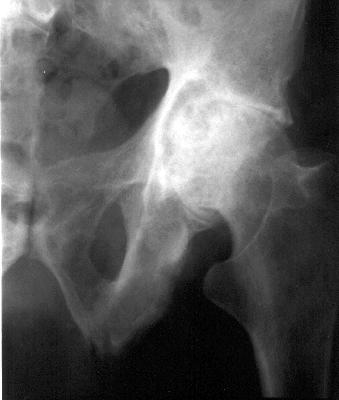 KAS İSKELET SİSTEMİ DIŞINDAKİ TUTULUMLAR
ÜVEİT
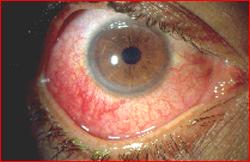 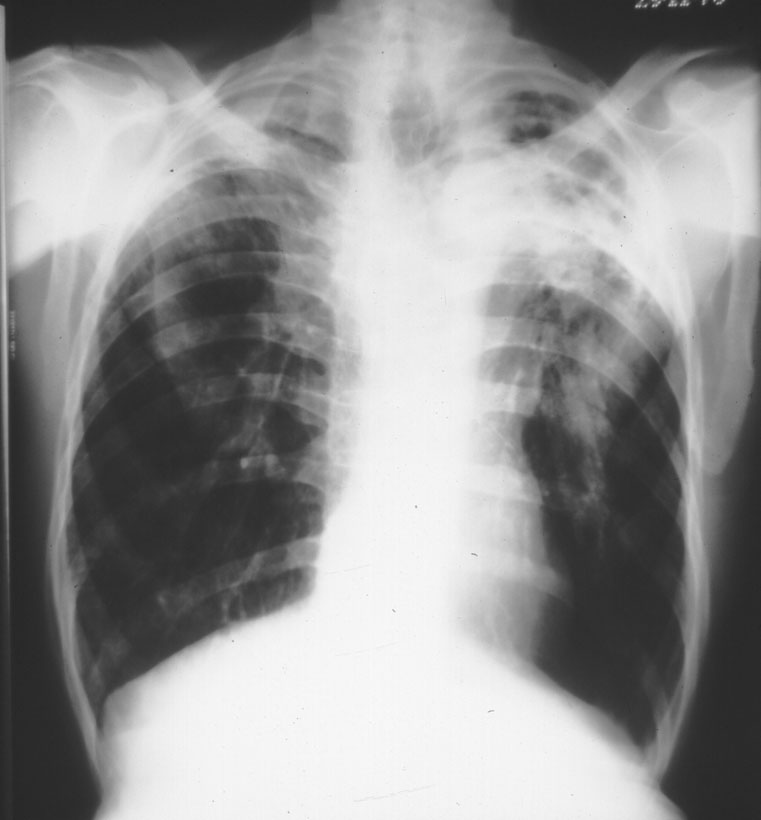 LATERAL FLEKSİYON
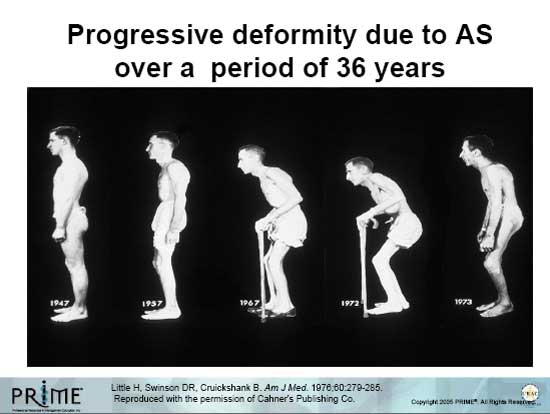 SEKEL BULGULAR
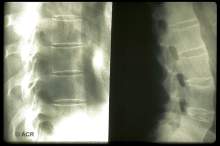 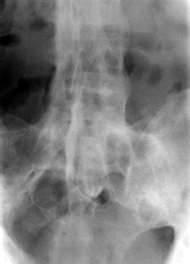 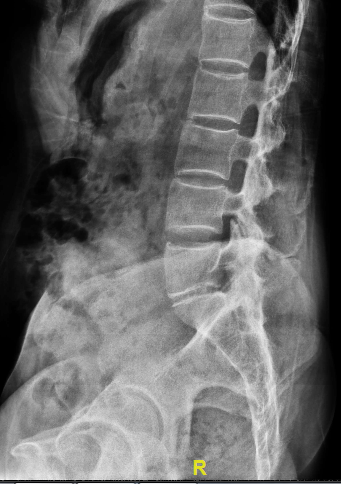 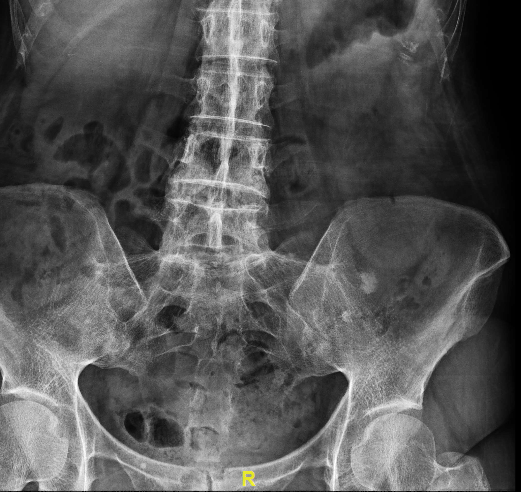 B.Ö. 00765854
PROGNOZ
Semptomlar Sürekli Veya Aralıklı Olarak Yıllarca Devam Edebilir. Bazı Ağır Vakalarda, Aksiyal Ve Periferik Eklemlerde Füzyon Gelişmesine Neden Olabilir. 
Aort Yetmezliği,
 Amiloidoza Bağlı Kronik Böbrek Yetmezliği, 
Atlanto-aksiyal Subluksasyon Ve
 Medulla Spinalis Basısı…… Ölüm Nedenleridir. 

Kötü Prognoz: 
ESR>30mm/Sa, 
Kalça Artriti, 
Bel Omurlarında Hareket Kısıtlılığı, 
Oligoartrit, 
16 Yaşından Önce Başlaması;( 3 Kriterin Varlığı )